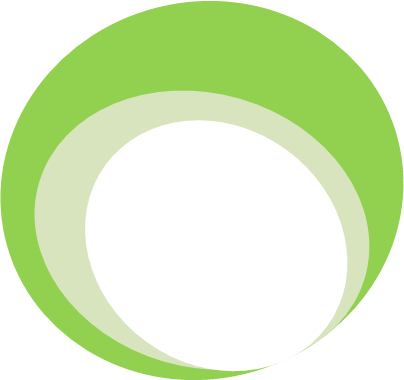 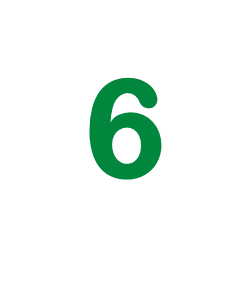 THIÊN NHIÊN KÌ THÚ
ÔN TẬP
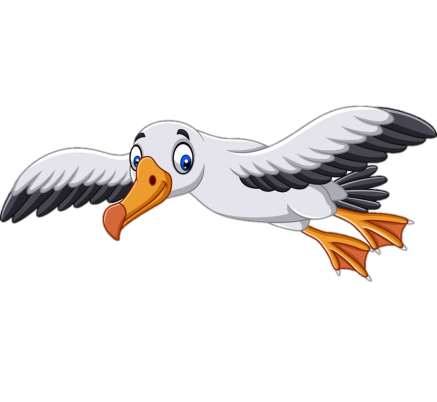 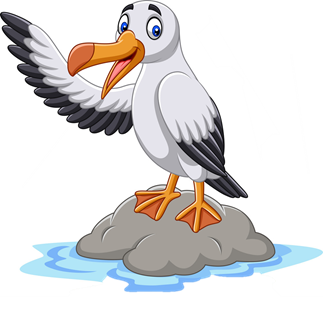 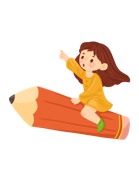 Tìm từ ngữ có tiếng chứa vần ooc, yêng, oao, oet, uênh
1
ooc:
quần soóc, rơ – moóc, con voọc, …
con yểng, …
yêng:
oao:
nguều ngoào, ngoao ngoao, …
oet:
đục khoét, toe toét, loẹt xoẹt,…
uênh:
huênh hoang, tuềnh toàng, …
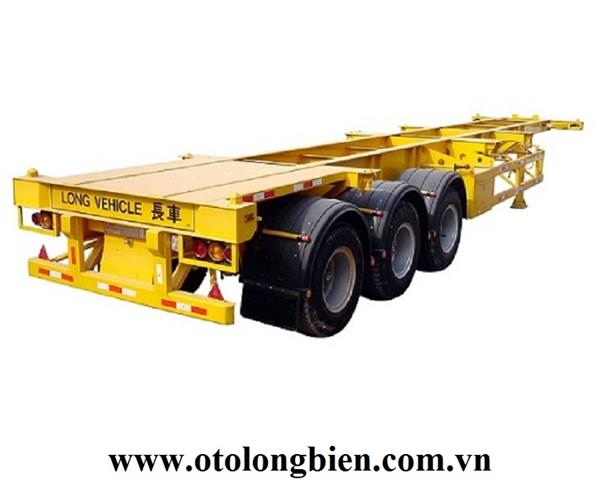 rơ – moóc
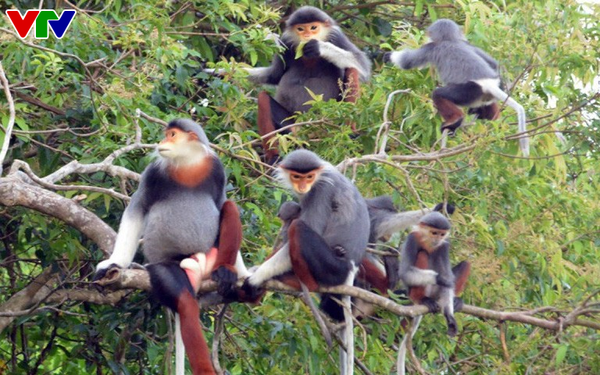 con voọc
Nhớ lại các bài học thuộc chủ điểm Thiên nhiên kì thú (Loài chim của biển cả, Bảy sắc cầu vồng, Chúa tể rừng xanh, Cuộc thi tài năng rừng xanh, Cây liễu dẻo dai), cho biết:
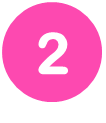 a. Bài đọc nào nói về con vật ?
Loài chim của biển cả
Chúa tể 
rừng xanh
Cuộc thi tài năng rừng xanh
Nhớ lại các bài học thuộc chủ điểm Thiên nhiên kì thú ( Loài chim của biển cả, Bảy sắc cầu vồng, Chúa tể rừng xanh, Cuộc thi tài năng rừng xanh, Cây liễu dẻo dai), cho biết:
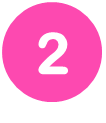 b. Bài đọc nào nói về cây cối ?
Cây liễu 
dẻo dai
Nhớ lại các bài học thuộc chủ điểm Thiên nhiên kì thú ( Loài chim của biển cả, Bảy sắc cầu vồng, Chúa tể rừng xanh, Cuộc thi tài năng rừng xanh, Cây liễu dẻo dai), cho biết:
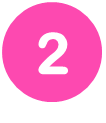 c. Bài đọc nào không nói về con vật, cây cối?
Bảy sắc 
cầu vồng
Nhớ lại các bài học thuộc chủ điểm Thiên nhiên kì thú ( Loài chim của biển cả, Bảy sắc cầu vồng, Chúa tể rừng xanh, Cuộc thi tài năng rừng xanh, Cây liễu dẻo dai), cho biết:
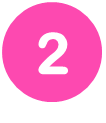 d. Em thích bài đọc nào nhất? Vì sao?
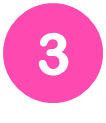 Chọn từ ngữ chỉ thiên nhiên
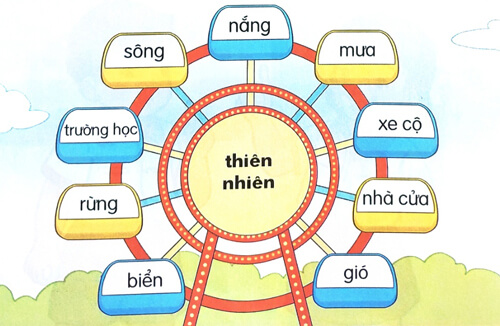 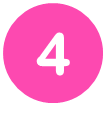 Viết 1 – 2 câu về thiên nhiên
Mẫu: 	
- Thiên nhiên thật kì diệu và thú vị.
- Những đám mây trắng như bông, lửng lơ trôi trên bầu trời rộng mênh mông.
Đằng đông, ông mặt trời thức dậy từ từ nhô lên. Trên ngọn cây cao, mấy chú chim hoạ mi hót líu lo, đón chào một ngày mới bắt đầu.
[Speaker Notes: GV cho HS thảo luận và trình bày trước, chiếu mẫu tham khảo sau.]
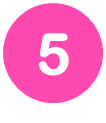 Đọc mở rộng
a. Tìm đọc một cuốn sách hoặc một bài viết về thiên nhiên.
b. Nói về một số điều em đã đọc được.
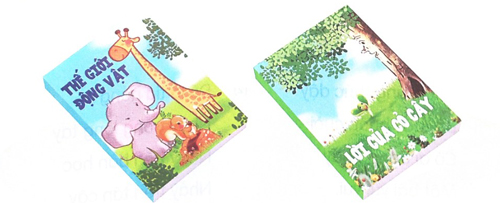 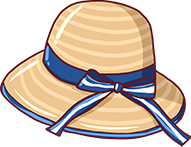 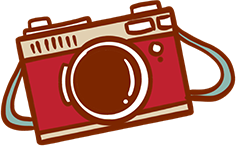 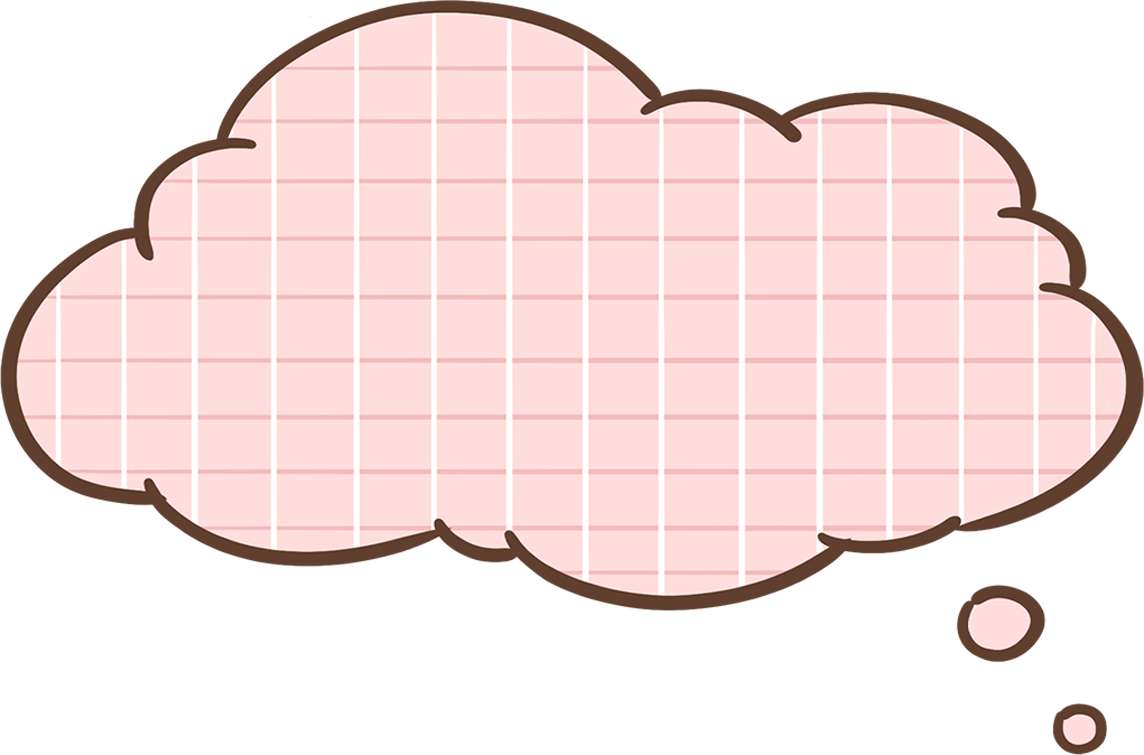 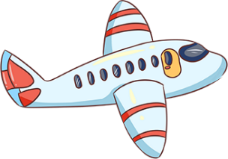 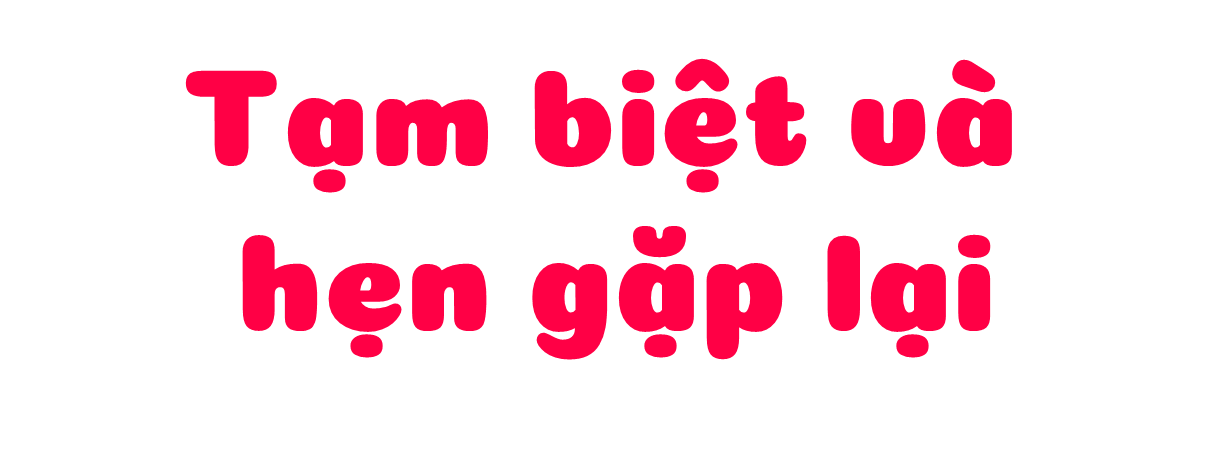 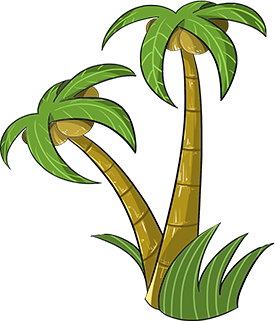 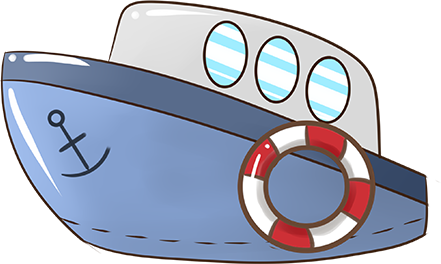 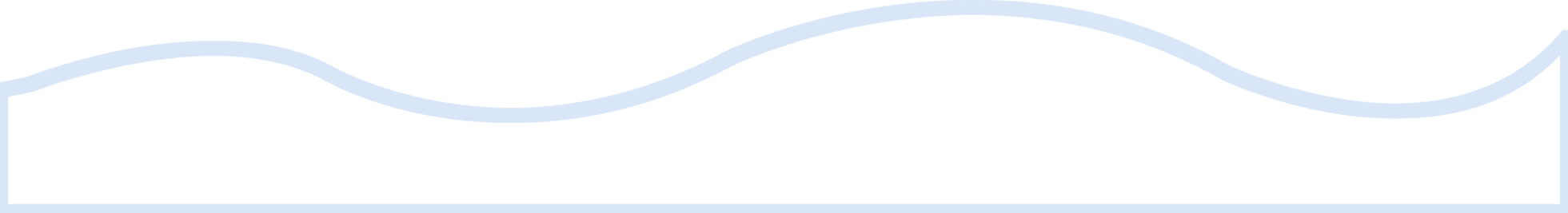 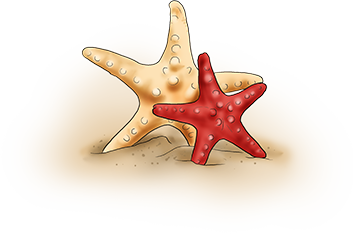